Muon Accelerator Activitiesfor the General Accelerator R&D Portfoliopresented to the HEPAP Accelerator R&D Sub-Panel
Mark Palmer
Fermilab
August 27, 2014
Outline
P5 Context and MAP
Context of Proposed Work
Proposed Activities
Advanced Concepts for Muon and Neutrino Sources
RF in Magnetic Field
Conclusion
HEPAP Accelerator R&D Sub-Panel
2
August 27, 2014
P5 Context and MAP
HEPAP Accelerator R&D Sub-Panel
3
August 27, 2014
Muon Accelerator Activities in GARD
P5 Recommendations Relevant to Muons
Recommendation 25:	Reassess MAP. Incorporate into the GARD program the MAP activities that are of general importance to accelerator R&D, and consult with international partners on the early termination of MICE.
Recommendation 26:Pursue accelerator R&D with high priority at levels consistent with budget constraints. Align the present R&D program with the P5 priorities and long term vision, with an appropriate balance among general R&D, directed R&D, and accelerator test facilities and among short-, medium-, and long-term efforts. Focus on outcomes and capabilities that will dramatically improve cost effectiveness for mid-term and far-term accelerators.
HEPAP Accelerator R&D Sub-Panel
4
August 27, 2014
Other Relevant P5 Comments
Neutrino Factories in the Report:
Neutrino factories based on muon storage rings could provide higher intensity and higher quality neutrino beams than conventional high power proton beams on targets. This concept would be attractive for an international long-baseline neutrino program offering more precise and complete studies of neutrino physics beyond short-term and mid-term facilities. 
The construction of PIP-II and the beamline for LBNF will be major advances in accelerator technology in the areas of SCRF and targetry and lay the foundation for a possible future neutrino factory.
Comments from Joe Lykken addressing the MAP Collaborationhttps://indico.fnal.gov/getFile.py/access?contribId=13&sessionId=0&resId=0&materialId=slides&confId=8326
“This was a programmatic recommendation about the advisability of carving out MAP as a directed R&D program, versus supporting MAP activities within GARD”
“The P5 plan launches the U.S. toward a long term comprehensive neutrino program”
“This program should include a home for people thinking about neutrino factories”
HEPAP Accelerator R&D Sub-Panel
5
August 27, 2014
Context of proposed work
HEPAP Accelerator R&D Sub-Panel
6
August 27, 2014
The Issues I
Precision and Accuracy 
The usual metric for a neutrino experiment:Beam Power × Detector Mass × Operation Time
Ultimately, the validity of our oscillation measurements is determined by our:
Understanding of the source (ie, the beam)
Understanding of the interactions in the detector
And neutrino oscillation experiments are targeting understanding at the <1% scale
In disappearance measurements, strong cancellation of systematics can be achieved by measuring:
The event rate before oscillation at near detector
The oscillated event rate at a far detector which has identical technology and acceptance 
In appearance measurements, this cancellation does not apply, and one requires:
Precise knowledge of the source flux
Precise knowledge of the energy-dependent cross-section × efficiency, sa(E)ea(E), for each mode
HEPAP Accelerator R&D Sub-Panel
7
August 27, 2014
The Issues II
Generally, 1% level understanding appears to be a significant challenge for n superbeams
Muon beams can provide sources of neutrinos that have both precision and accuracy
High production rates
Well-understood source systematics
Precisely measured beams (to <1%)
With automatic cross-checks
Interlocking appearance, disappearance and conjugate modes
Thus leading to the best possible measurements…
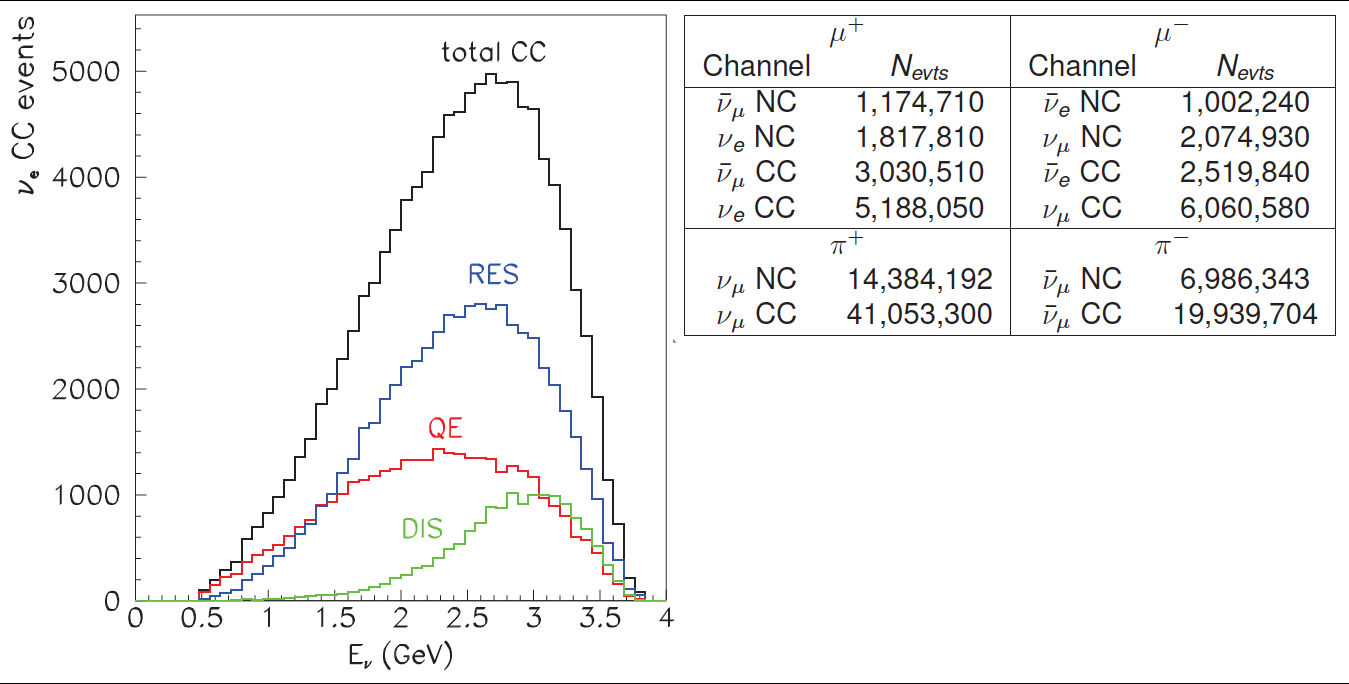 Example:  nuSTORM Collaboration, 2013
HEPAP Accelerator R&D Sub-Panel
8
August 27, 2014
Performance Benefits from Precision n Sources
HEPAP Accelerator R&D Sub-Panel
9
August 27, 2014
Proposed Activities
HEPAP Accelerator R&D Sub-Panel
10
August 27, 2014
The Proposed Activities
While a directed facility R&D effort no longer fits within the US HEP portfolio, MAP management feels that two component activities that are key to enabling a long-term neutrino factory capability deserve consideration for GARD funding starting in FY16:
MAP’s Muon Accelerator Staging Study has identified a staged and more cost-effective approach to achieving NF capabilities.  The design effort for these capabilities is closely aligned with plans for US long baseline neutrino capabilities. Thus, research into Advanced Concepts for Muon and Neutrino Sources should be continued to ensure an optimal path beyond LBNF.
Key progress has been made over the last 3 years to provide the necessary technology solutions for the cooling channels required to provide high brightness muon beams.  The RF in magnetic field R&D program is at a critical junction in terms of developing our understanding of operating high field RF cavities in magnetic fields. Thus, these efforts should be continued to obtain the next set of experimental results and enable an option for muon accelerator based capabilities beyond LBNF.
HEPAP Accelerator R&D Sub-Panel
11
August 27, 2014
Activity 1:  Advanced Concepts for Muon and Neutrino Sources
The long-term future of our domestic HEP program is now firmly focused on short- and long-baseline neutrino physics capabilities
As noted by P5, while the near-term effort may not require NF capabilities, these capabilities point the way to controlling systematics, thus providing the ultimate high precision and accuracy measurements for the field.
Thus we feel that there should be a GARD-supported activity to 
Continue to develop these concepts;
Ensure that a viable path to these capabilities is preserved within the US program; and
Enable their implementation when they are needed
HEPAP Accelerator R&D Sub-Panel
12
August 27, 2014
High Intensity Muon Sources
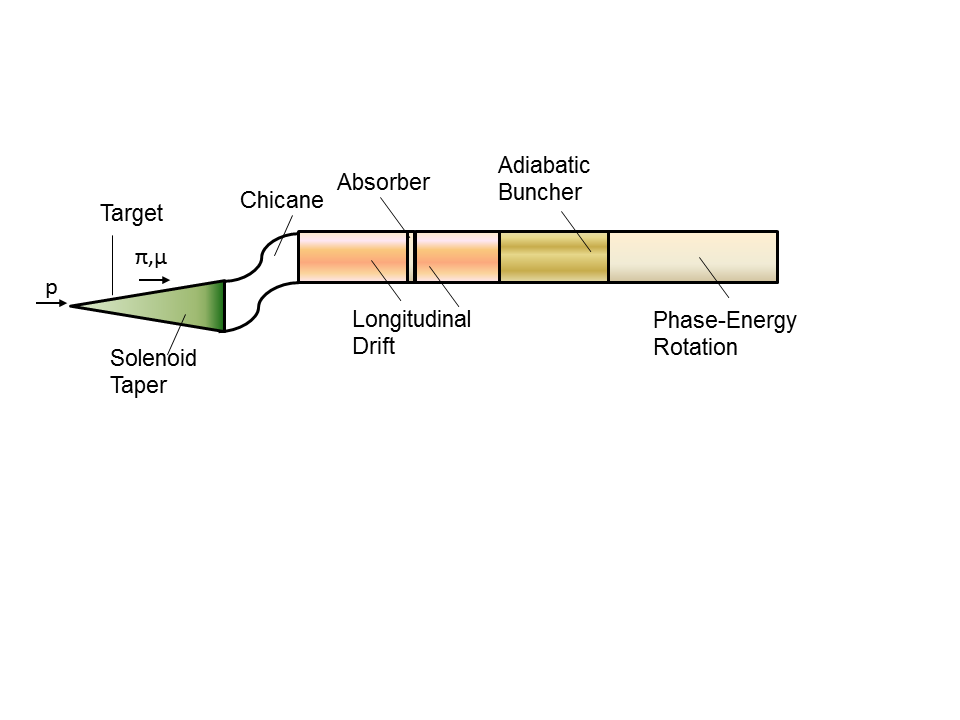 High Intensity R&D Activities:
Energy deposition
Gas-filled cavities in buncher/rotator
Cost/performance tradeoffs
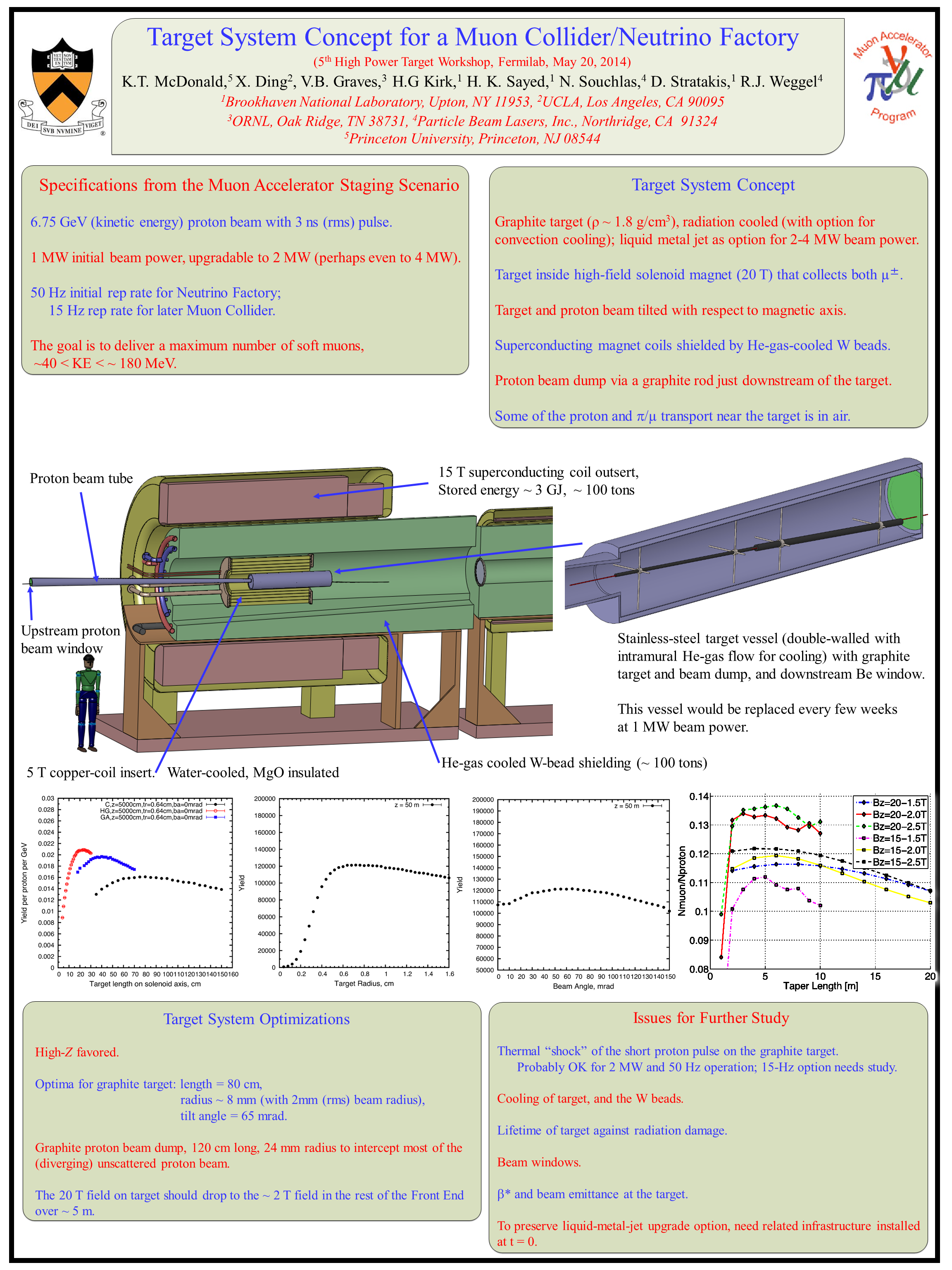 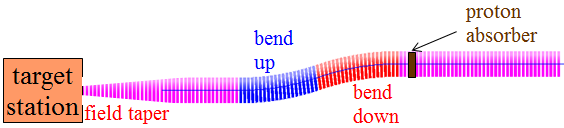 HEPAP Accelerator R&D Sub-Panel
13
August 27, 2014
Bright Muon Sources
MAP cooling effort has been remarkably successful
Technology: experiments show
HPRF can prevent breakdown & operate at high beam intensity
dielectrics have the potential to reduce cavity size in cooling systems
careful cavity design prevents continuous gradient loss at high B
Design:
realistic designs to "bottom" of cooling diagram cool e6D by 5 orders of magnitude!
In contrast to MAP cooling effort which considered entire cooling system for collider, the refocused effort under GARD would emphasize this region which impacts the cost, staging and performance of a future neutrino factory 

Would also enable consideration of other potential applications of cold muons such as a Mu2e upgrade
HEPAP Accelerator R&D Sub-Panel
14
August 27, 2014
An Advanced Neutrino Source
NuMAX Staging:
Commissioning 
1MW Target
No Cooling
10kT Detector
NuMAX+
2.75 MW Target
6D Cooling
34kT Detector
HEPAP Accelerator R&D Sub-Panel
15
August 27, 2014
Summary:  Advanced Concepts for Muon and Neutrino Sources
Bright muon sources serve as the basis for the ultimate neutrino source capabilities
A small and tightly focused effort to continue the design and simulation efforts warrants consideration in the GARD portfolio
Estimated effort in FY16:  8 FTEs
This effort will also serve to ensure that plans maintained in a consistent fashion with the evolution of the Fermilab accelerator complex
Thus ensuring that a viable option to achieve these capabilities is preserved
HEPAP Accelerator R&D Sub-Panel
16
August 27, 2014
Activity 2:  RF in Magnetic Field R&D
Muons have short lifetime (2.2 s @ rest) and must be manipulated quickly
High gradient RF cavities compensate for lost longitudinal energy in low Z absorbers
  Strong magnetic field to confine muon beams
LH Absorbers
RF Cavities
SC magnets
HEPAP Accelerator R&D Sub-Panel
17
August 27, 2014
RF Thrusts in MAP
Mission:
Design, construction and testing of high gradient NCRF cavities and demonstrate their RF operation in strong magnetic field.  
Goals:
 25 MV/m at 805 MHz @ 3T
 16 MV/m at 201 MHz @ 3T
Thrusts:
Vacuum RF cavity development
Utilize SCRF surface preparation
Detailed simulation to characterize performance-limiting issues in magnetic field
High Pressure gas RF cavity
Suppress the effects of dark current with HP H2 gas
Using HP H2 gas to cool muons
Support for the implementation of the MICE RF system
HEPAP Accelerator R&D Sub-Panel
18
August 27, 2014
MuCool Test Area(http://mice.iit.edu/mta/)
Dedicated facility at the end of the Linac for MuCool R&D
RF power
12  MW @ 805 MHz                    
4.5 MW @ 201 MHz
Large-bore 5T SC solenoid
Larger one (CC) on the way
Cryogenic plant
400-MeV H- beamline
Class-100 portable clean room
H2 safety infrastructure
Extensive diagnostics
Combination of capabilities unique in the world
Well-matched to the proposed program
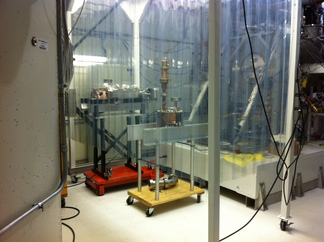 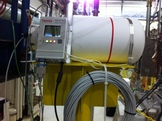 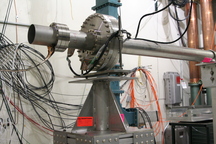 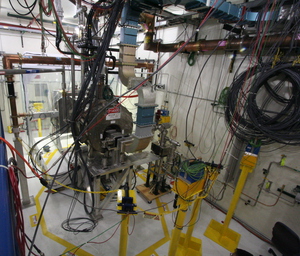 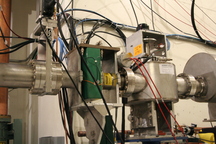 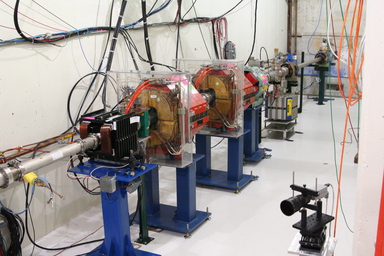 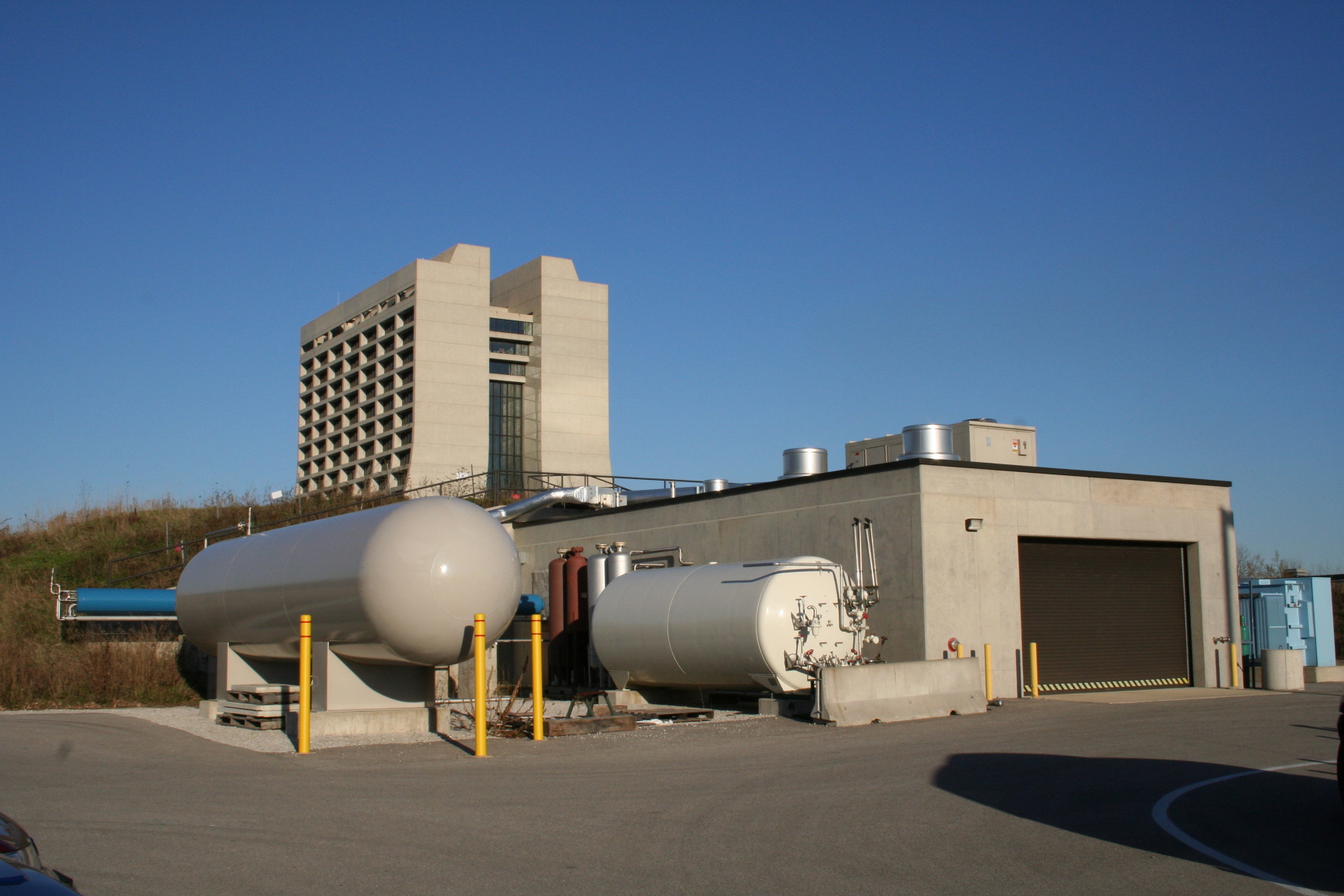 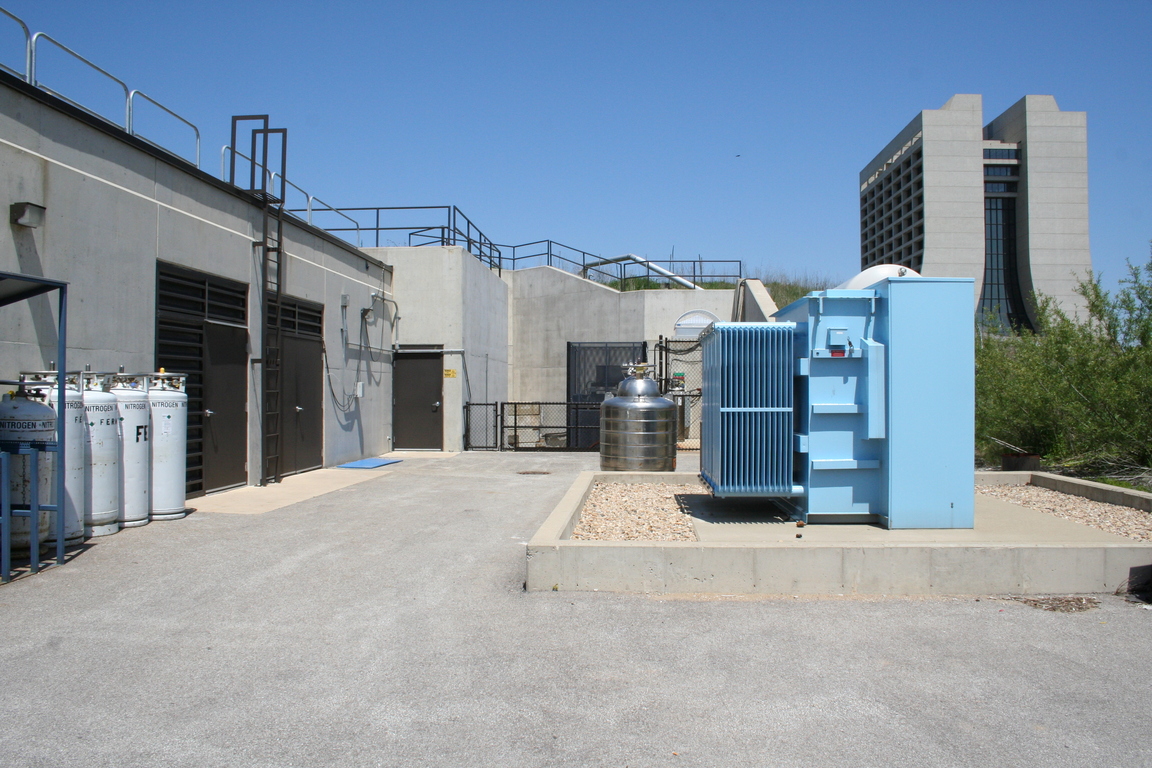 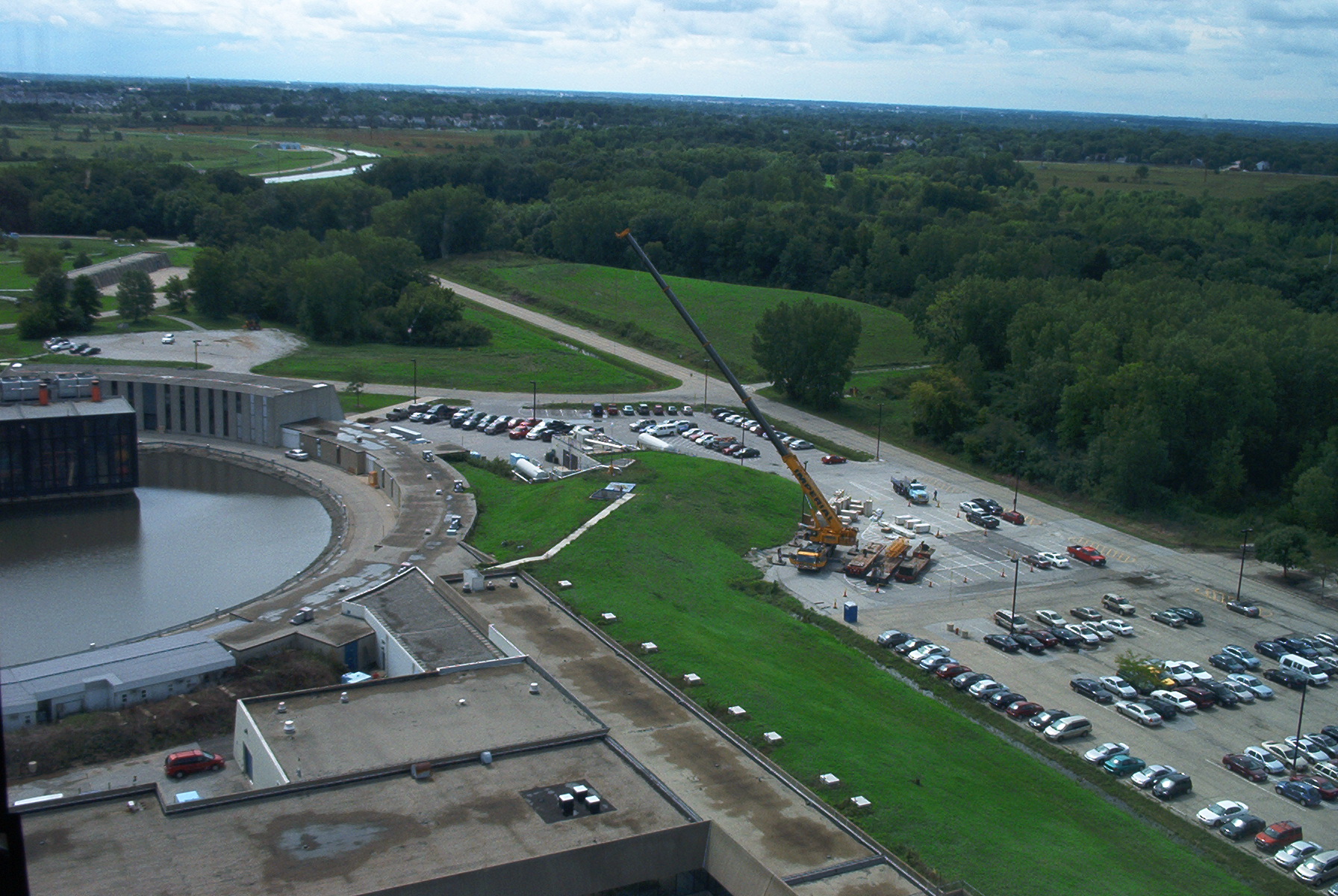 HEPAP Accelerator R&D Sub-Panel
19
August 27, 2014
Recent Vacuum RF Cavity R&D Results
Study a new structure: All Seasons Cavity (ASC)
Modular pillbox with replaceable endplates
Designed for both vacuum and high pressure
316SS with 25-um Cu coating and 3.9/6.6/2.7-cm-thick center ring/outer/inner plates
Q  28k, frequency 810.+ MHz and 1.2 MW @ 25 MV/m
In contrast to tests with earlier cavities, the ASC performance is consistent with our basic physics model for cavity operation in magnetic fields
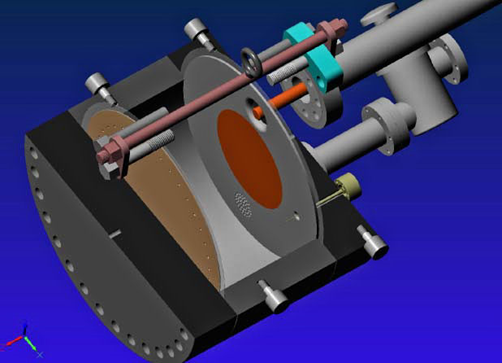 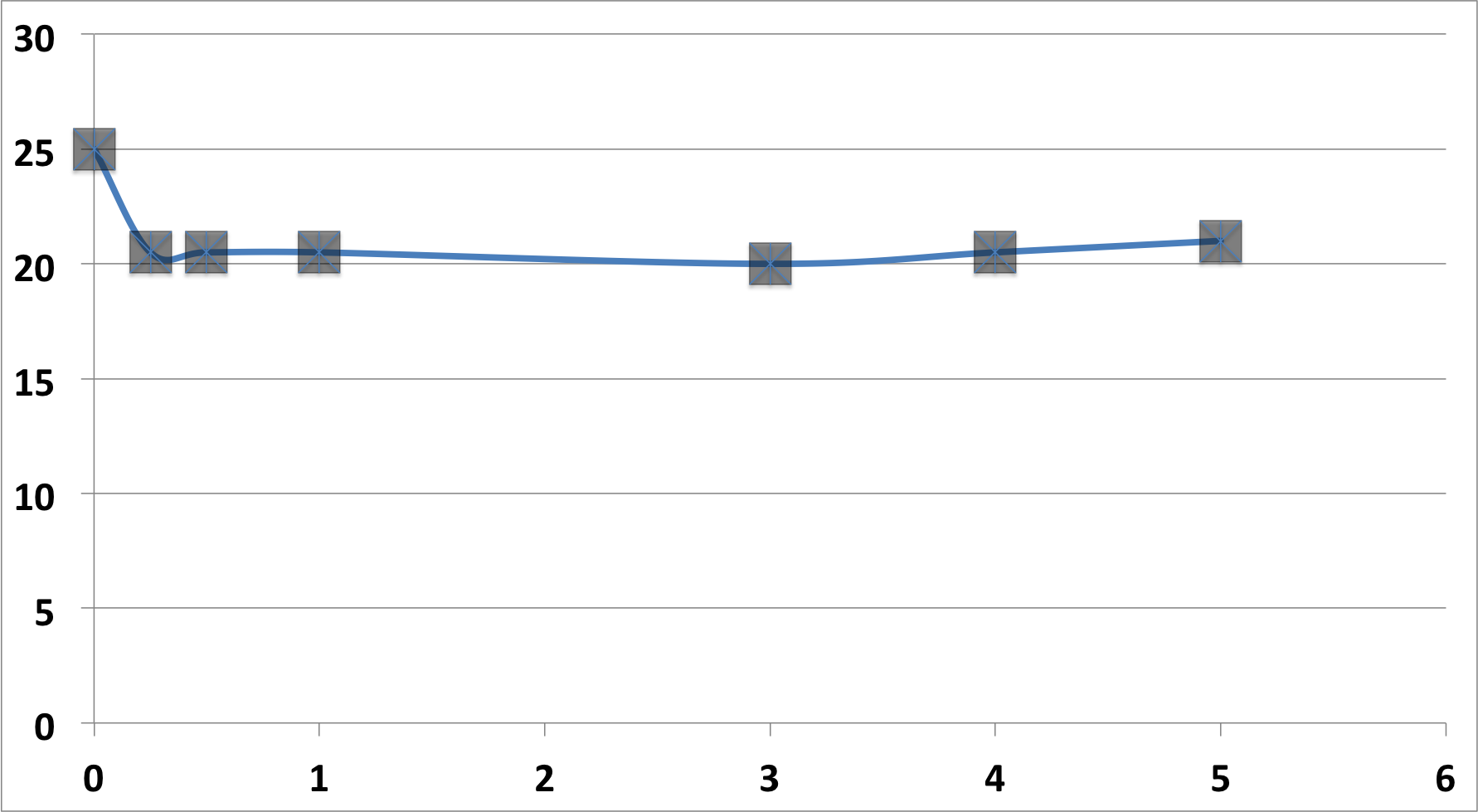 Max. Stable gradient (MV/m)
Operated in magnet: 25 MV/m at B=0
Re-run with RF pickup
   Confirmed B=0 data   20-22 MV/m to 5T
B(T)
HEPAP Accelerator R&D Sub-Panel
20
August 27, 2014
The Modular Cavity Design
Previous vacuum cavity experimental results limited by field emission/dark current at high peak field regions (coupling slot and iris) 
Surface damage at coupling slot and beam iris regions 
Contaminated coaxial & loop coupler/ceramic RF windows (201-MHz)
Develop a new cavity to enable a systematic experimental study of the gradient-limiting and damage effects
Modular design for easy assembly, inspection, parts replacement 
Replaceable endplates (vary materials and surface treatments)
Coupling iris moved to center ring and field reduced (more realistic design for a cooling channel)
RF design validated by detailed simulation

Design incorporates all lessons learned
Ready to begin systematic test program
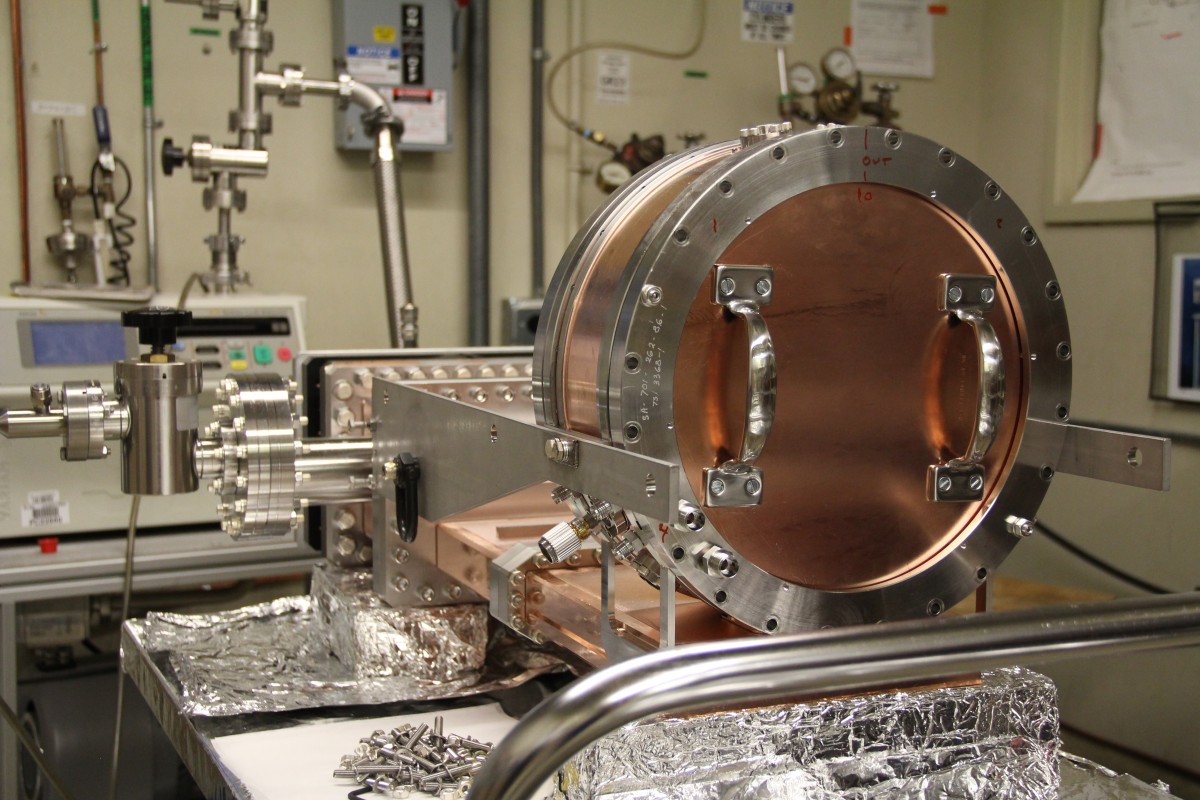 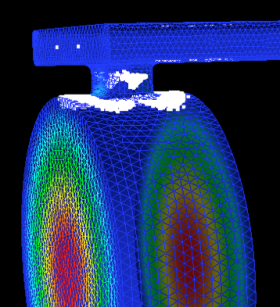 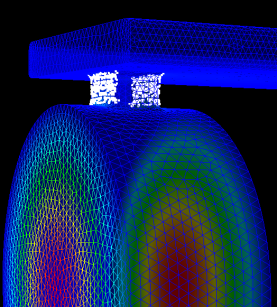 MP with & without external B field
HEPAP Accelerator R&D Sub-Panel
21
August 27, 2014
Cavity Preparation at SLAC[Now at FNAL being prepped for operation at the MTA]
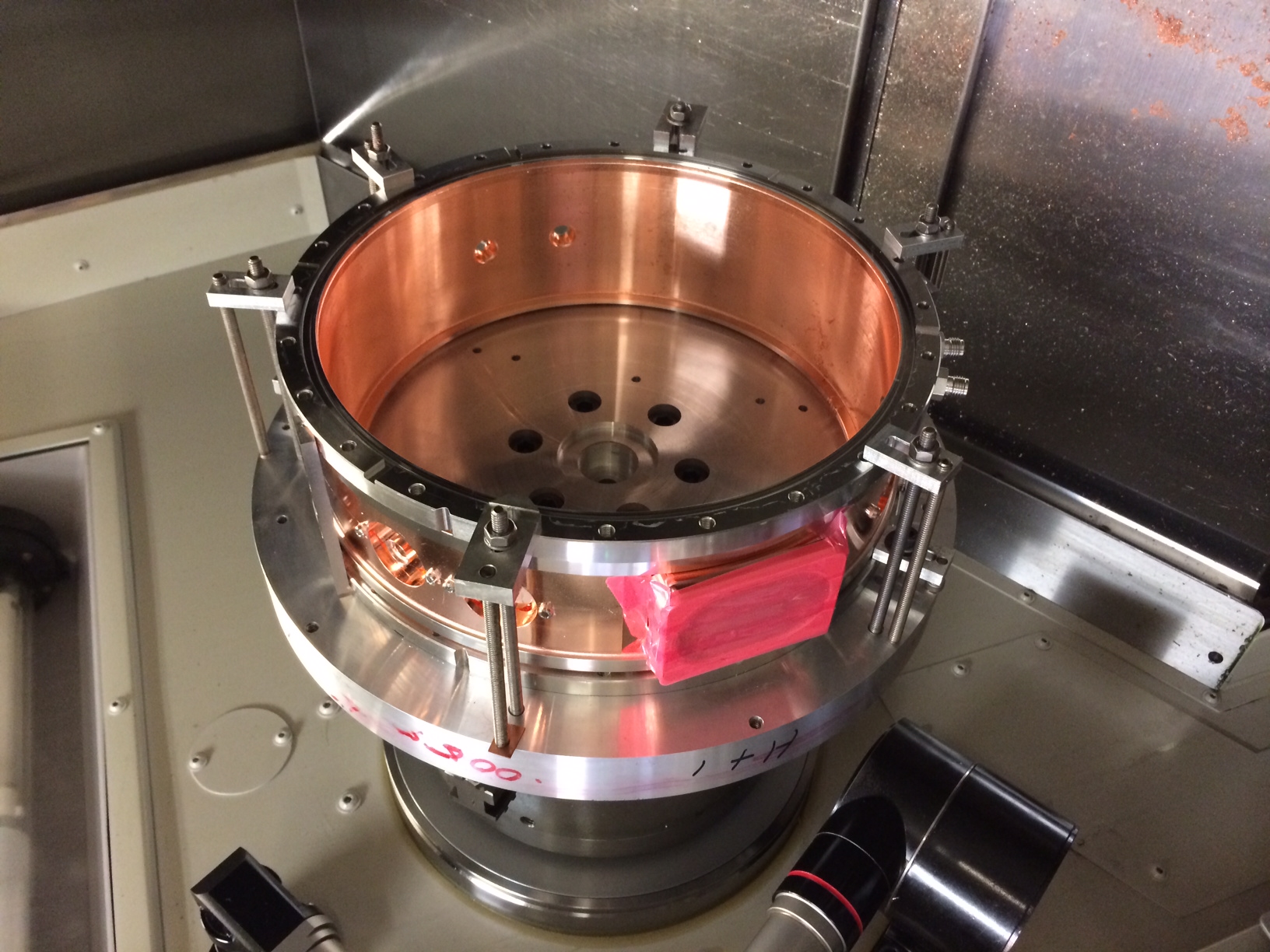 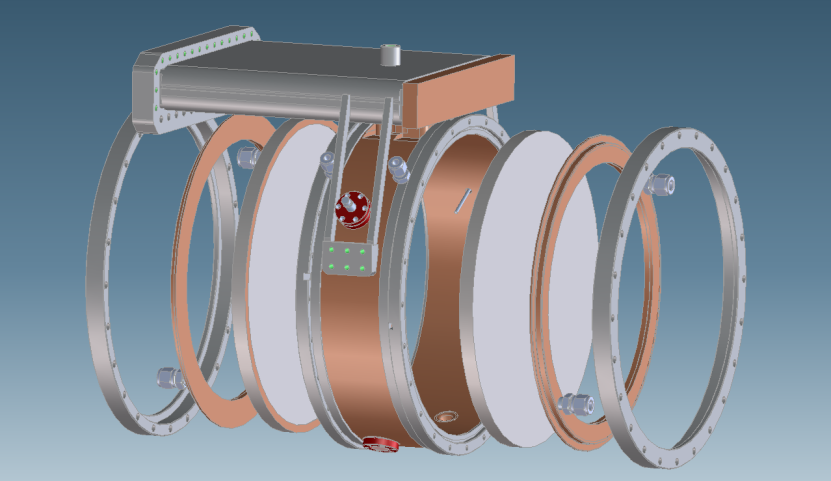 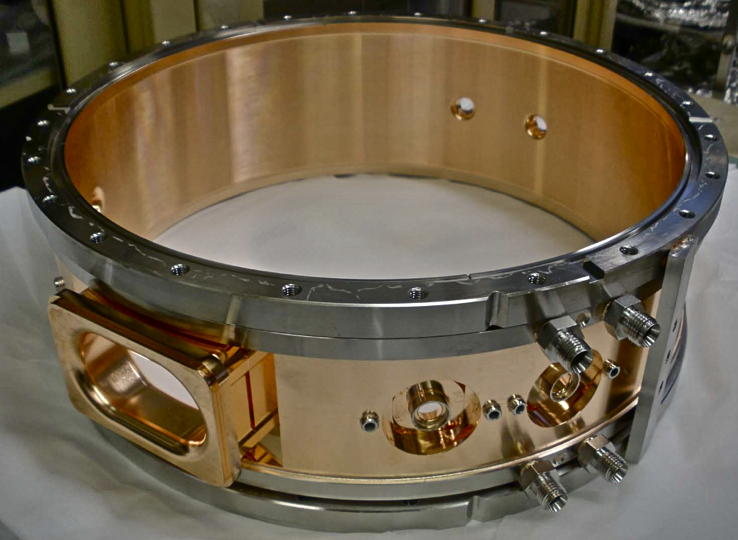 HEPAP Accelerator R&D Sub-Panel
22
August 27, 2014
High Pressure H2 Filled RF Cavity
HPRF demonstrated a solution for RF in a strong magnetic field
Fundamental Question: “What happens when intense beam passes through cavity?”.
Beam testing at MTA and testing results published
M. Chung et al., PRL 111, 184802, 2013 
Quantitative theory validated by measurement of energy in H2/D2+dopant
Electronegative dopants turn mobile ionization electrons into heavy ions, reducing RF losses by large factor
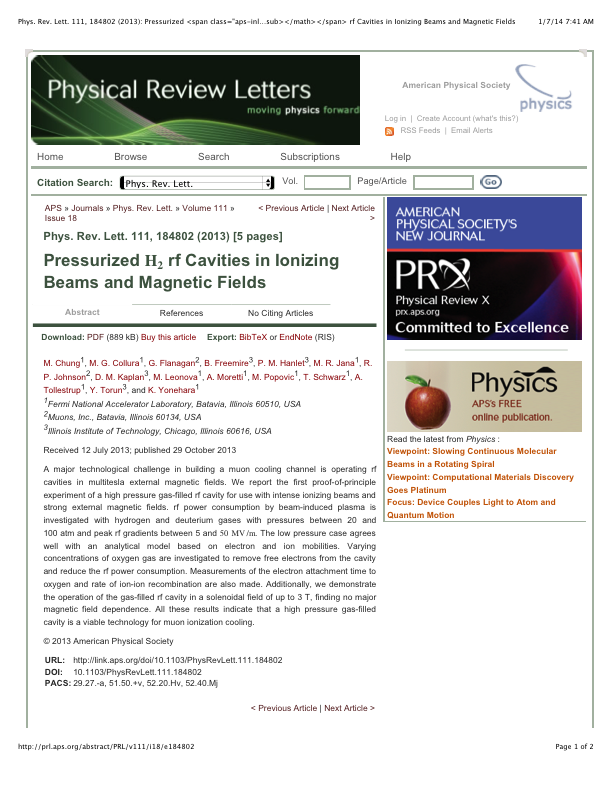 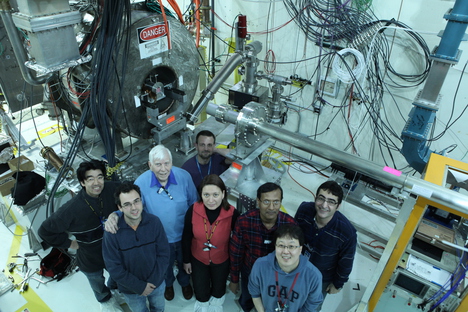 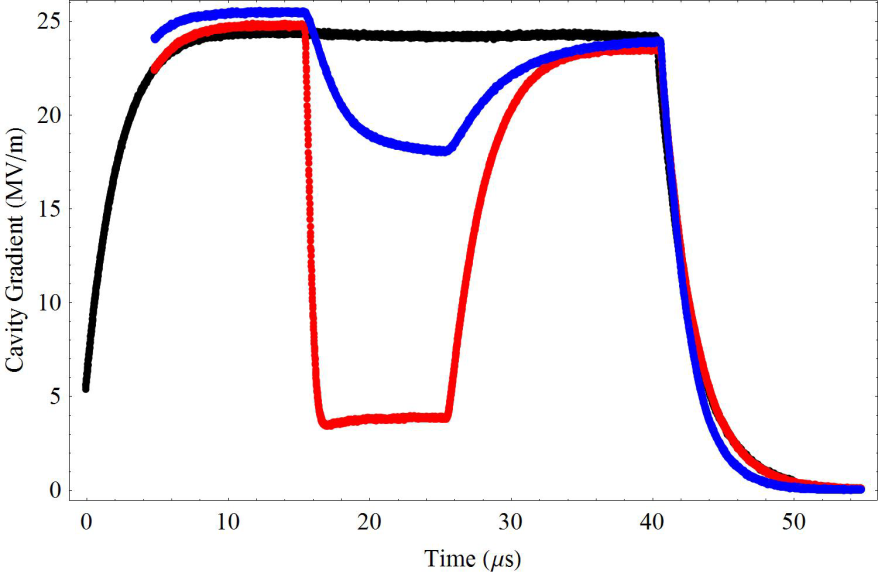 Beam
1470psi H2 a w/beam a add 1% dry air
HEPAP Accelerator R&D Sub-Panel
23
August 27, 2014
High Pressure H2 Filled RF Cavity
We have demonstrated an ionization cooling solution using HPRF cavities
The results extrapolate well to Neutrino Factory operation (and to a range of MC beam parameters)
Includes beam-induced plasma loading of the RF system 
Bunch intensity limits evaluated
Compact dielectric-loadedHPRF cavity structures represent the next key step in development
Dielectric material tested up to  equivalent of  25 MV/m on axis acceleration gradient with 99.8 % Al2O3 (Alumina)(Dr. K. Yonehara)
New Test Result (FY14): Alumina
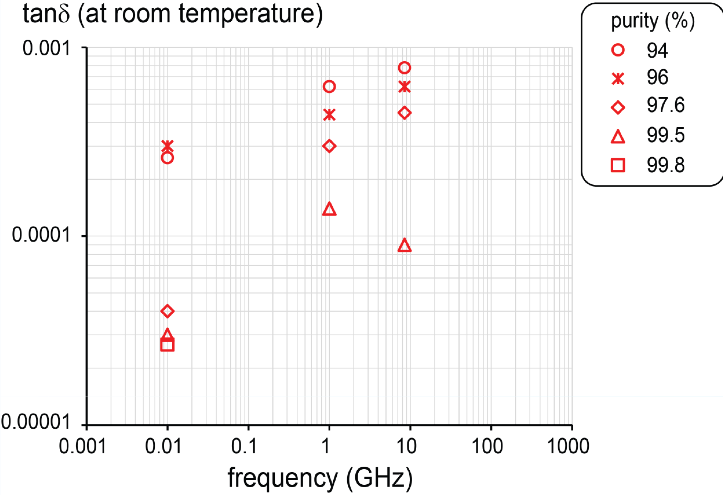 ▵
This measurement
(Preliminary)
▵ 99.5
HEPAP Accelerator R&D Sub-Panel
24
August 27, 2014
Summary:  RF in Magnetic Field R&D
Completing key elements of the MAP-developed experimental program in the MTA are key to enabling a future muon accelerator capability a NF option as noted by P5
Furthermore these studies will expand our fundamental understanding of breakdown behaviors in RF cavities
Important fundamental knowledge for accelerator physics
Taking the present opportunity to leverage the investment in capabilities that has been made in the MTA would be a wise GARD investment
Estimated FY16 Effort:  ~10 FTEs 
Re-constituting the full range of MTA capabilities non-trivial if abandoned
Critical results achievable on the 2-3 year timescale
HEPAP Accelerator R&D Sub-Panel
25
August 27, 2014
Conclusion
With the recent P5 recommendations, the US HEP program is focused on the delivery of long- and short-baseline neutrino oscillation capabilities

Enabling the precise and accurate measurements required for a long-term future likely rests on the development of muon accelerator capabilities

The two activities that we have proposed for inclusion in the GARD portfolio starting in FY16 both represent enabling research to be able to deploy those capabilities when required
Recommendation from August 12-14, 2014 DOE Review:“Move forward with Non-MICE MAP activities according to normal DOE R&D guidelines within the advanced concepts activities of GARD.”

[Also see the supporting materials uploaded along with this talk]
HEPAP Accelerator R&D Sub-Panel
26
August 27, 2014